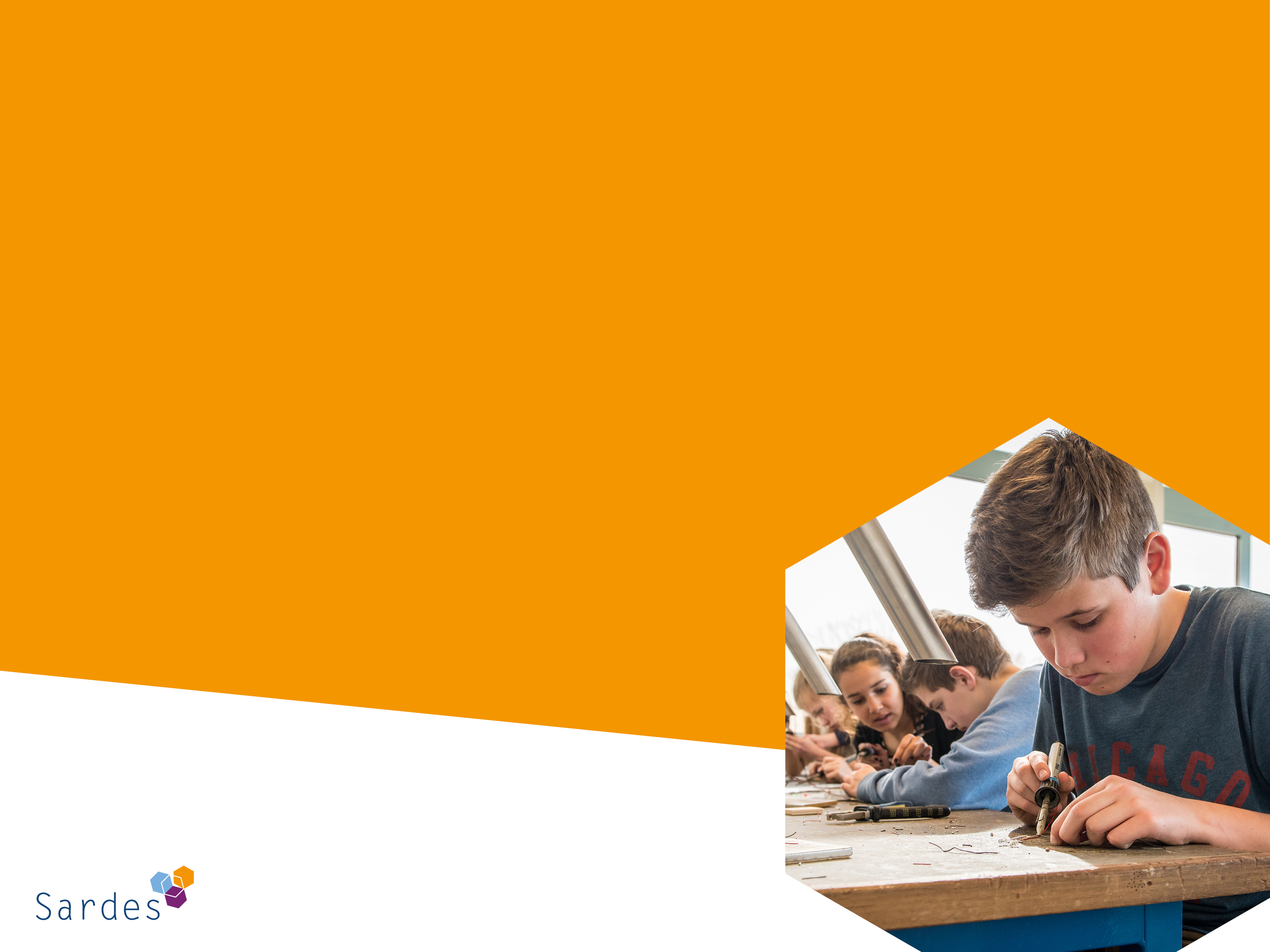 Een verantwoord taalverbeteringstraject naar de nieuwe taalnorm 3F in VVE: het kiezen van een taaltoets en taalcursus
 
VVE-bijeenkomst taalniveau 3F kleinere gemeenten
Ijsbrand Jepma
Jan Maarse
Programma
Toets voorbeeld: begrijpend lezen op 3F

Taalverbeteringstraject taalnorm 3F: het tracé voor de VVE-sector.

Een verantwoord taalverbeteringstraject: do’s en don'ts

Vragen
Toetsvoorbeeld: lezen op 3F
Taalverbeteringstraject (1)
Te nemen stappen:
Deadline 3F in de VVE: 1 augustus 2019
Taalverbeteringstraject (2)
Stap 1: overleg met veld

Lees de Kieswijzers! 

Regievoering door gemeente (samenwerking andere kleine gemeenten?)

Betrekken van de VVE-sector (of gehele sector?)

Informatievoorziening (o.a. beleidstraject, delen van informatie, budget)

Ruimte voor flexibiliteit en maatvoering in tempo en aanpak 

Beslissingen nemen en afspraken maken (tijdbalk)
Taalnorm 3F: twee Kieswijzers
Kieswijzers Taaltoetsen en Taalcursussen zijn enkel hulpmiddelen bij de inrichting van het taalverbeteringstraject naar 3F en de keuzes voor toetsen en cursussen daarbinnen.
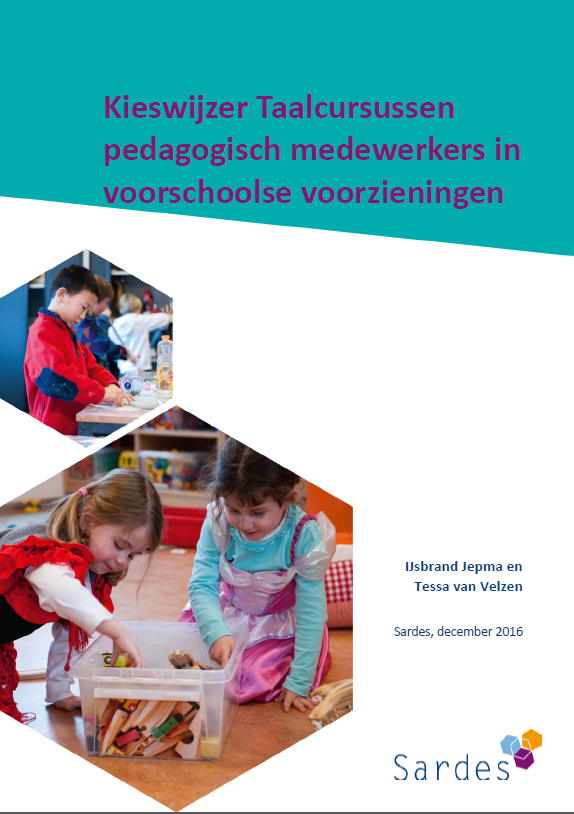 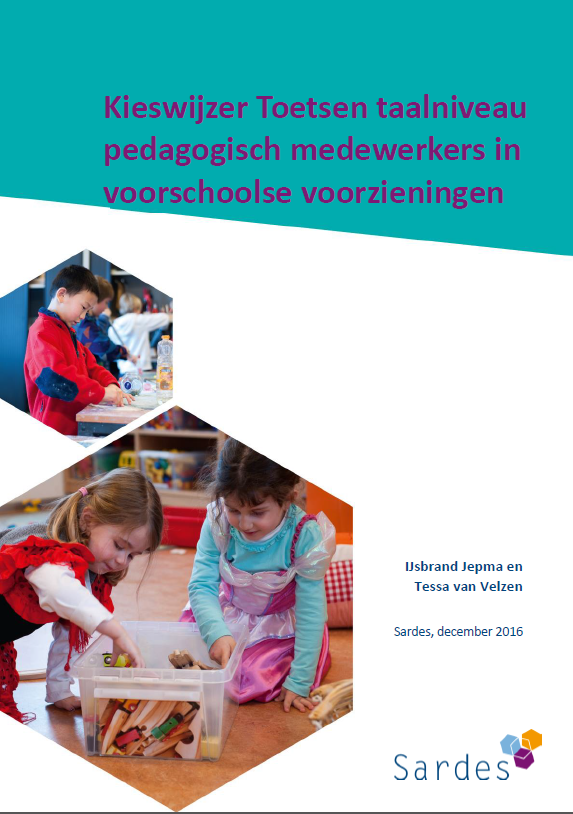 Taalverbeteringstraject (3)
Stap 2: Kiezen van toets en toetsing

Er is géén landelijke taaltoets, aanbieders van meerdere toetsen (alle 5 de toetsen uit Kieswijzer Taaltoetsen mogen worden ingezet om taalniveau 3F aan te tonen)


Vergelijk: vraag 3 partijen om langs te komen/ een offerte uit te brengen om tot de beste keuze te komen.
37 kenmerken
Kiezen van een taaltoets op grond van 37 kenmerken, te weten: 

algemene kenmerken: toetsnaam, ontwikkelaar, jaar van uitgave, contactgegevens, website, certificering, niveau, beroepsspecificiteit, afhankelijkheid, versies, 
domeinspecifieke kenmerken: spreken, gesprekken voeren, luisteren, lezen, schrijven, taalverzorging, 
psychometrische  kenmerken: validiteit, betrouwbaarheid, objectiviteit, betrouwbaarheid, normering, 
procedurele kenmerken: werkwijze, organisatie, toetsprocedure, afnameduur, benodigdheden, rapportage aan deelnemers, organisaties en gemeenten, certificaat, slaagpercentage, 
begeleidende kenmerken: voorbereiding, oefentoetsen, inzage, beperkingen / verlenging
financiële kenmerken: kosten begintoets en herkansingen
Taalverbeteringstraject (4)
Stap 3: Kiezen van toets en toetsing
Alle kenmerken zijn met 1 (*) tot 4 sterren (****) beoordeeld

Belangrijkste 5 kenmerken voor keuze: domeinen / vaardigheden, beroepsspecificiteit, validiteit en betrouwbaarheid, voorbereiding en certificaat

Kosten van toetsing betrekkelijk gering (tot circa € 300 per medewerker, excl. vervangings- en/of verletkosten)

Twee aanbieders met goede taaltoetsen: UvA Taaltoets Nederlands voor de VVE van UvA Talen en Taaltoets Mister Dutch van Mister Dutch B.V. i.s.m. CINOP (m.n. beroepsspecifiek, toegesneden op vve-sector)
Taalverbeteringstraject (5)
Stap 4: Kiezen van cursus en training
Er is géén landelijke taalcursus, aanbieders van meerdere cursussen (alle 10 de cursussen uit Kieswijzer Taalcursussen mogen worden ingezet om taalniveau 3F onder de knie te krijgen)

Kiezen van een taalcursus op grond van 24 kenmerken, te weten:
praktische informatie: titel, ontwikkelaar, aanbieder, contactgegevens, uitgavejaar, locatie, kosten, groepsgrootte
inhoudelijke kenmerken: beroepsgroep, taaldomeinen, taaldoel, thema’s, opbouw, studiematerialen, 
organisatorische kenmerken: intake, intensiteit, zelfstudie, toetsing, didactische uitgangspunten, maatwerk en 
Kwaliteitsborging: certificaat, evaluatie, trainer/begeleider, keurmerk
5 stappen
Stap 1: situatie in beeld brengen aan de hand van de toets resultaten

Stap 2: inventariseren van beschikbare tijd en budget

Stap 3: benoemen van wensen & inventarisatie van het cursusaanbod

Stap 4: vergelijk: vraag 3 partijen om langs te komen/ een offerte uit te brengen om tot de beste keuze te komen.

Stap 5: keuze maken voor een cursus
Taalverbeteringstraject (6)
Alle kenmerken van de cursus zijn met 1 (*) tot 4 sterren (****) beoordeeld

Belangrijkste 3 kenmerken voor keuze: domein, doel, beroepsspecificiteit 

Kosten scholing betrekkelijk hoog (grote variatie, € 500 tot      € 2.000 excl. vervangings- of verletkosten)

Meerdere goede taalcursussen: o.a. Allemaal Taal- taaltraining 3F voor VVE en kinderopvang van ThiemeMeulenhoff en Taalvaardig! van Voorwaartz Taaltraining/ Coaching.
Verantwoord taalverbeteringstraject (1)
Algemeen
Besteed extra tijd en aandacht aan de risicogroep van pm’ers (55-plussers, zij met niet-Nederlandstalige achtergrond)

Bied pm’ers een eerlijk beeld van de mogelijke gevolgen van het niet halen van de taaltoets 

Wees ruimhartig in de vergoeding van het taalverbeteringstraject: vergoed minimaal de tijd en kosten die gemoeid zijn met het maken van een toets en het volgen van een cursus (vervangings- of verletkosten én reiskosten)

Vraag van aanbieders om periodieke terugkoppeling van de voortgang m.b.t. toetsen / trainingen
Verantwoord taalverbeteringstraject (2)
Taaltoetsen
De weg van 2F naar 3F is lastige stap (wat te doen met pm’ers op 1F?)
Goede voorbereiding is van kardinaal belang (o.a. voorlichting, informatiebijeenkomst, opfriscursus, kennismaking met toets, tijd om oefenen)
Voorzichtig met vrijstellingen voor toets (mbo-diploma, hbo-/pabo-diploma, Staatsexamen II Nederlands)
Toetsing en scholing niet in één hand 
Maximaal 2 herkansingen (dus 3 toetsen)?
Situatie in beeld brengen a.d.h.v. begintoets (hoeveel geslaagden, welk taalniveau, welke domeinen?); differentiatie in scholing, modulair werken
Bij toetsen rekening houden met beperkingen (bijv. dyslexie, faalangst) 
Calamiteiten tijdens toets (ziek worden, spieken e.d.): examencommissie
Toetsen onderdeel van sollicitatieprocedure bij werving nieuw      personeel in VVE
Verantwoord taalverbeteringstraject (3)
Taalcursussen 
Eerst toetsresultaten analyseren voordat overgegaan wordt tot selectie cursus om eventuele taaltraining specifieker in te kunnen vullen.
Kijk naar kwaliteit van trainer; heeft een positieve invloed op de motivatie van pm’ers.
Integreer de taalscholing op de werkvloer; zorg ervoor dat pm’ers de taalvaardigheden direct kunnen toepassen en oefenen.
De taaldomeinen moeten afzonderlijk gevolgd kunnen worden; pm’ers investeren liever geen tijd in onderwerpen die ze al voldoende beheersen.
Let erop dat de bijeenkomsten vooral gebruikt worden om flink te oefenen
Bekijk de mogelijkheid om groepen te (laten) vormen met pm’ers uit andere organisaties. Zo kunnen pm’ers met een vergelijkbaar niveau samen geschoold worden.
Zorg dat er mogelijkheden zijn voor maatwerk.
Maak als kleinere gemeente regionale afspraken voor de toetsing om kosten te delen en groepsgrootte aan te laten sluiten op aanbod.
Tot slot
Spannend traject: dus zorgvuldig en weloverwogen handelen!

VVE-organisaties en pm’ers duidelijk informeren over:

Waarom er getoetst wordt
Hoe het toetsen en scholen er uitziet
Wat er wordt gevraagd
Hoeveel tijd het kost
Waar en wanneer het toetsen en scholen plaatsvindt
Wat er gebeurt als men niet slaagt
Deadline: 1 augustus 2019
Enige haast is inmiddels geboden indien u nog moet starten.
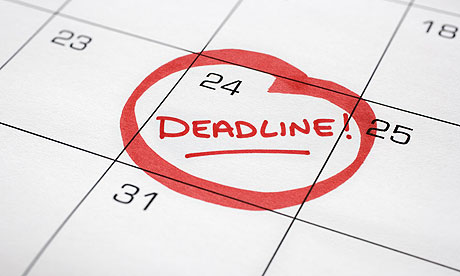 Verschillen taaleis tussen VVE en IKK